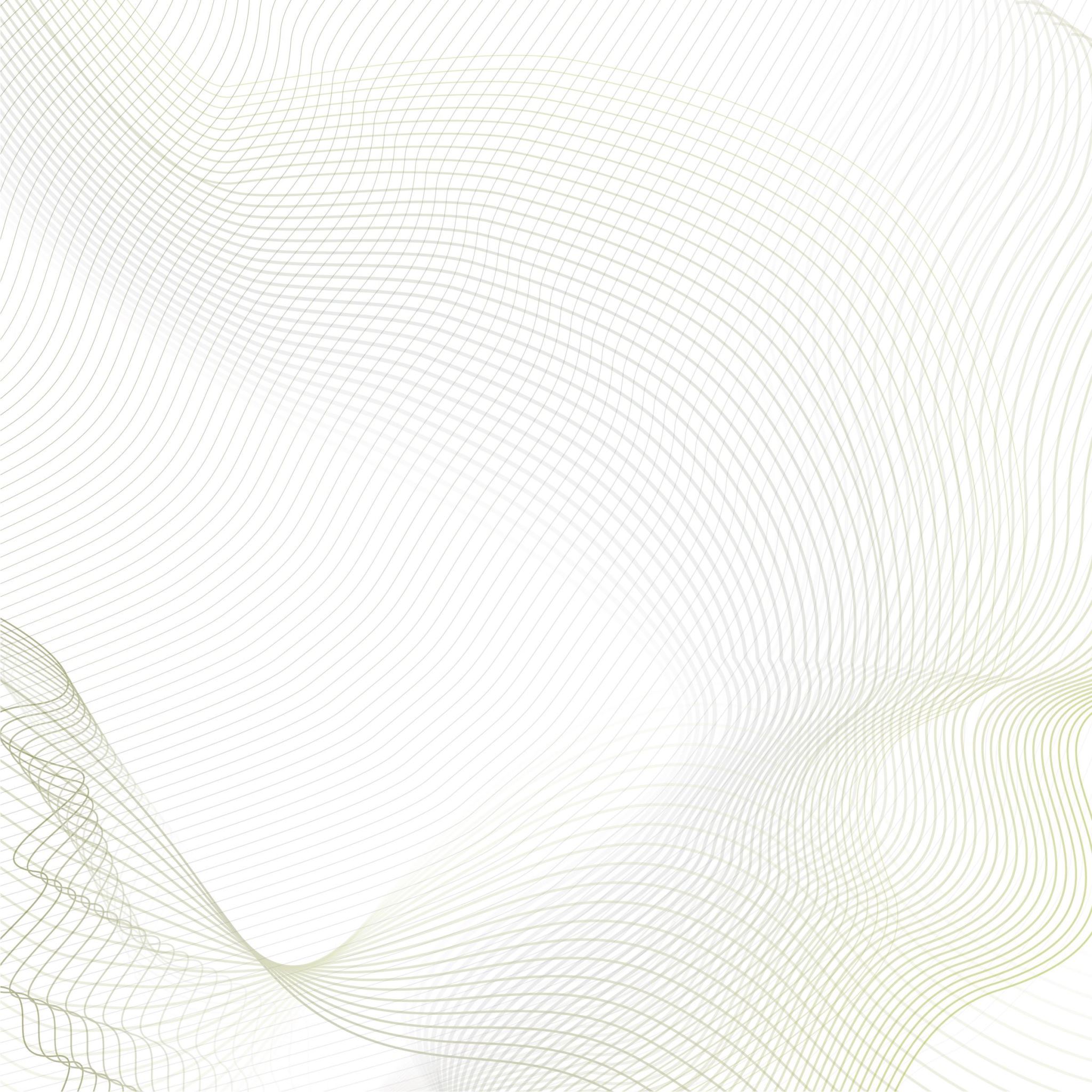 1930 Kuşağı Düzyazısı
1930 Kuşağı Düzyazısı
1930 Kuşağı Düzyazısı
1930 Kuşağı Düzyazısı
Stratis Mirivilis (1890 – 1969)
Fotis Kontoglou (1895 – 1962)
İlias Venezis (1904 – 1973)
Ayvalık doğumludur.
Lirik anlatım, farklı ifade araçları
memleketi ve çocukluk anılarını öykülerinin konusunu oluşturur.
Eserlerinden Türkçe’ye tercüme edilenler: Eolya Topragı, Numero 31328 amele taburu
Kosmas Politis (1888 – 1974)
Yorgos Theotokas ( 1905 – 1966)